Sound & Engineering Workwhop                         -3rd Season-DAW Basic講座
ver.1.1
的な…
2009/10/7
Advanced Creators  05 小林 史典
[Speaker Notes: スライドショーにすると、アニメーションがついてるお（・ω・）]
やること
音響の機材
音の原理
デジタルオーディオ
オーディオとMIDI
卓の使い方
周波数と倍音
エフェクト
EQ、コンプ、リバーブ、ディレイ
インサートとセンドリターン
そのほかDAWの機能
オートメーション、グループとフォルダトラック
2009/7/1
Sound & Engineering Workshop         -3rd Season-
2
アドバンの音響の機材たち
ミキサー (卓 / Mixer, Console)
マイクとかCDとか、いろいろな音をMixするで、メインとかモニターとかいろいろなスピーカーにMixした音を送る
マイク (マイクロフォン / Microphone)
音 (空気の振動) を電気信号に変える。音の入口。
ダイレクトボックス (DI / Direct Injection Box)
Ba, アコギ, Keyなどライン録りするときに使う。
2009/7/1
Sound & Engineering Workshop         -3rd Season-
3
アドバンの音響の機材たち
パワーアンプ (アンプ / Power Amplifier)
スピーカーを鳴らせるレベルまで信号を増幅する。つまり、音をでっかくするってことですｗ
スピーカー (Speaker)
電気信号を音 (空気の振動) に変える。音の出口。メインは客席用、モニターは演者さん用。
エフェクター (Effects / EFX / FX / Processor)
EQ、コンプ、リバーブ、ディレイなど、音にいろいろな効果をつけたり変化させたりする。
2009/7/1
Sound & Engineering Workshop         -3rd Season-
4
結線のしかた
コンプ
メインスピーカー
卓
マイク
EQ
アンプ
DI
CD
EQ
アンプ
モニター
マイクケーブル
立ち上げ
エフェクター
スピーカーケーブル
インサーションケーブル
2009/7/1
Sound & Engineering Workshop         -3rd Season-
5
卓のつなぐところ
マイク, DI, CD, MD, エフェクターからの返し
コンプ
メインスピーカー
モニター, エフェクター
Input
Insert
ST Out or  Main Out
Aux Out or Mix Out
2009/7/1
Sound & Engineering Workshop         -3rd Season-
6
音は何で聴こえるんでしょう？
音の正体は空気の振動です
音は縦波	……	空気の密度の高いところと		低いところが伝わっていって		音が届く
2009/7/1
Sound & Engineering Workshop         -3rd Season-
7
音は何で聴こえるんでしょう？
例えば…
ドラムを叩くとヘッド(皮)が振動する
ヘッドが前に出てきたときは空気が押し出される
後ろに行ったときは逆
押し出された空気が次々と伝わっていく
音源
ド～ン！
2009/7/1
Sound & Engineering Workshop         -3rd Season-
8
音は何で聴こえるんでしょう？
他の楽器も基本的には同じ感じで物が振動することによって音が発生する
Gt、Piano、Violinなどは弦が振動
人間の声は声帯が振動
音源
ド～ン！
2009/7/1
Sound & Engineering Workshop         -3rd Season-
9
音は何で聴こえるんでしょう？
伝わってきた空気の振動が耳に届き、鼓膜を動かす
それを「音」として知覚する
音!
鼓膜
2009/7/1
Sound & Engineering Workshop         -3rd Season-
10
マイクとスピーカー
これを応用したのがマイクとスピーカーです

マイクロフォン (microphone)
振動板(ダイアフラム)が動くと電気が発電される
　　　　　 →
スピーカー (speaker)
電気信号から電磁誘導でコーン紙を動かす
　　　　 →
空気の振動 → 電気信号
電気信号 → 空気の振動
2009/7/1
Sound & Engineering Workshop         -3rd Season-
11
波形
振幅
+
+
+
時間
-
-
-
ダイアフラムが押されたり引かれたりするので、できる電気信号は+と-を周期的に行ったり来たりする形になります
2009/7/1
Sound & Engineering Workshop         -3rd Season-
12
周波数
1周期
1秒間に何回？
+と-が1秒間に何回行ったり来たりするか
単位 : Hz (ヘルツ)
440Hz (ラ) … 1秒間に440回
2009/7/1
Sound & Engineering Workshop         -3rd Season-
13
周波数
低い
高い
高くなる
周波数が高くなると音は
周波数が低くなると音は
低くなる
2009/7/1
Sound & Engineering Workshop         -3rd Season-
14
周波数
1オクターブ上がると周波数は
1オクターブ下がると周波数は
2倍になる
1/2になる
125
250
500
1000
2000
4000
8000
Hz
Hz
x0.5
x0.5
x0.5
x2
x2
x2
2009/7/1
Sound & Engineering Workshop         -3rd Season-
15
振幅
小さい
大きい
音量が大きくなる
振幅が大きくなると
振幅が小さくなると
音量が小さくなる
2009/7/1
Sound & Engineering Workshop         -3rd Season-
16
アナログとデジタル
アナログ
連続的に変化
デジタル
離散的に変化
アナログ → デジタル　… AD変換
デジタル → アナログ　… DA変換
2009/7/1
Sound & Engineering Workshop         -3rd Season-
17
デジタルに変換する
デジタルデータは、アナログ信号を一定の間隔で区切って、区切ったところの値を記録している
以下の2プロセス
サンプリング
量子化
2009/7/1
Sound & Engineering Workshop         -3rd Season-
18
サンプリング
時間軸で一定時間ごとに区切る (横軸は時間)
1秒間をどれくらいの間隔で区切るか	=サンプリング周波数 (サンプリング・レート)
CDは44.1kHz … 1秒間に44,100回
サンプリング周波数
2009/7/1
Sound & Engineering Workshop         -3rd Season-
19
サンプリング周波数
音声をデジタル信号に変換する標本化の際に、単位時間当たりに標本を採る頻度。
= 1秒間あたり何回サンプリングするか
= 1秒間をどのくらい細かく区切るか
サンプリング周波数が大きくなると…
サンプリングする回数が増えるので、
高い周波数まで表現できる！ (メリット)
データの量が増えてしまう！ (デメリット)
2009/7/1
Sound & Engineering Workshop         -3rd Season-
20
サンプリング周波数
サンプリング周波数はどこまでとればいい？
周波数の2倍以上必要  … 「サンプリング定理」
2009/7/1
Sound & Engineering Workshop         -3rd Season-
21
量子化
縦軸で一定レベルごとに区切る (縦軸は音量)
最大幅のレベルを何桁で表すか	　　　　　　　=量子化ビット数 (ビット数)
CDは16bit … 2進数で最大16桁 (216個)
11111111
この桁数が量子化ビット数
2009/7/1
Sound & Engineering Workshop         -3rd Season-
22
量子化ビット数
音声をデジタル信号に変換する量子化の際に、データを何ビットで表現するかを示す値。
= 振幅(縦軸)を何段階で区切るか
量子化ビット数が大きくなると…
使える桁数が増えるので、
大きなダイナミックレンジが表現できる！ (メリット)
データの量が増えてしまう！ (デメリット)
2009/7/1
Sound & Engineering Workshop         -3rd Season-
23
クオリティーを上げるには
縦横で区切って、中間の値は捨ててしまうので、デジタル化すると波形が変わる
では、できるだけ元の波形に近づけるには？
サンプリング周波数を　　　　する
量子化ビット数を　　　　する
大きく
大きく
より原音に忠実に、高品質にデジタル化
2009/7/1
Sound & Engineering Workshop         -3rd Season-
24
DAW (Digital Audio Workstation)
デジタルでオーディオの録音、編集、ミキシングなど一連の作業が出来る様に構成された一体型のシステム。
コンピュータに専用のハードウェアを接続し、専用のソフトウェアを実行して使用する。
オーディオ処理を専用のDSPボードで行うものと、コンピュータ上で行うものがある。
前者の例: ProTools HD, Fairlight
後者の例: Nuendo, Logic, ProTools LE, SONAR, Live
DAWでできること
オーディオの録音、編集、ミキシング、マスタリング、MIDIの打ち込み、プリプロダクション、音響効果制作、MA… など、音楽制作・音響制作における一連の作業が可能。
2009/7/1
Sound & Engineering Workshop         -3rd Season-
25
オーディオとMIDI
オーディオ (Audio)
音声信号 (CDのイメージ)

MIDI (Musical Instrument Digital Interface)
演奏情報 (楽譜のイメージ)
いつ、どの高さの音を出す、長さは○ ○ 、強さは○ ○ 、音色は○ ○ の音で、……
2009/7/1
Sound & Engineering Workshop         -3rd Season-
26
オーディオとMIDI
DAW (Cubaseとか) で、

ミキサーからマイクの音を録音するときは、					トラックを作る
打ち込みをして音源を鳴らすときは、					トラックを作る
オーディオ
MIDI
ついでに、(Cubase 4)	VSTi (ソフトシンセ) で打ち込むときは、		インストゥルメントトラックを使うと便利！
2009/7/1
Sound & Engineering Workshop         -3rd Season-
27
オーディオとMIDI
キーボードから結線するとき、

キーボードの音を録音するときは、					ケーブルでつなぐ
キーボードを弾いて別の音源を鳴らすときは、					ケーブルでつなぐ
オーディオ
MIDI
2009/7/1
Sound & Engineering Workshop         -3rd Season-
28
S-Roomの音の流れ
キーボード
音源
PC
DAW
オーディオインターフェース
卓
ヘッドフォン
オーディオインターフェースは、PCの音の入口と出口！
2009/7/1
Sound & Engineering Workshop         -3rd Season-
29
S-RoomのMIDIの流れ
PC
DAW
キーボード
MIDIインターフェース
音源
MIDIインターフェースは、PCのMIDIの入口と出口！
2009/7/1
Sound & Engineering Workshop         -3rd Season-
30
卓(01V)から音を出す
電源を入れる
ヘッドフォンを挿す
PCにログイン
Cubaseさん起動、プロジェクトを開く (Ctrl+O)
再生！  (Space)
2009/7/1
Sound & Engineering Workshop         -3rd Season-
31
卓(01V)から音を出す
ここからが卓の操作です
メーターを見ながらGainを調節する
チャンネルのONボタンを押して、ONにする
マスターのONボタンを押して、ONにする
チャンネルフェーダーを上げる
マスターフェーダーを上げる
PHONESのつまみを回す
音が出る！ (…はず)
2009/7/1
Sound & Engineering Workshop         -3rd Season-
32
音が出ていないときは
どこかがちゃんとなっていない可能性があります
卓までは音が来てるとき
フェーダーが上がってない
				(インプットch/マスターの2ヶ所)
チャンネルがONになってない
				(インプットch/マスターの2ヶ所)
PHONESのつまみが上がってない
別のchのSOLOが入っている
卓の設定をチェック！
2009/7/1
Sound & Engineering Workshop         -3rd Season-
33
音が出ていないときは
どこかがちゃんとなっていない可能性があります
卓まで音が来てないとき
CubaseのオーディオインターフェースとMIDIインターフェースの設定が変わっている
VSTコネクション(F4)やデバイス設定をチェック！
なぜかCubaseやPCの再起動で直る症状もあります
卓やオーディオインターフェースの電源が入ってない
ケーブルが繋がってないor死んでる
オーディオインターフェースがPCに繋がってない
卓より前をチェック！
2009/7/1
Sound & Engineering Workshop         -3rd Season-
34
卓のみかた
卓ってつまみとかたくさんあってどうしたらいいのかわかんないお(´・ω・｀)
でも、卓は基本的に同じもの (モジュール)が横にたくさん並んでるだけです
2009/7/1
Sound & Engineering Workshop         -3rd Season-
35
卓のみかた
縦の列と横の行で見て、ぶつかったところのつまみを操作しましょう
どのchの　… 縦の列
何を　　　… 横の行
どうする　… つまみを　　　　　　 上げ下げ
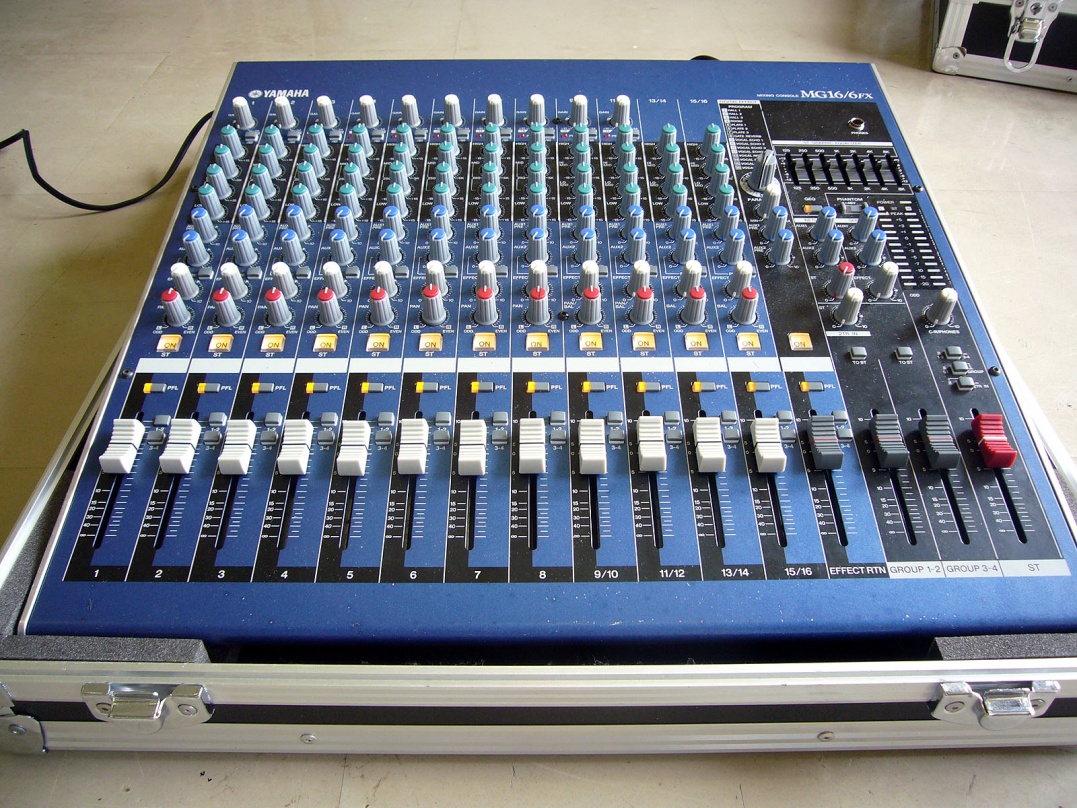 2009/7/1
Sound & Engineering Workshop         -3rd Season-
36
卓のみかた
8chの音をAux2に送るとき(例: Foot2にVo8を　もっと上げてください)
どのchの　… 8ch
何を　　　… Aux2
どうする　… つまみを　　　　　　 上げる
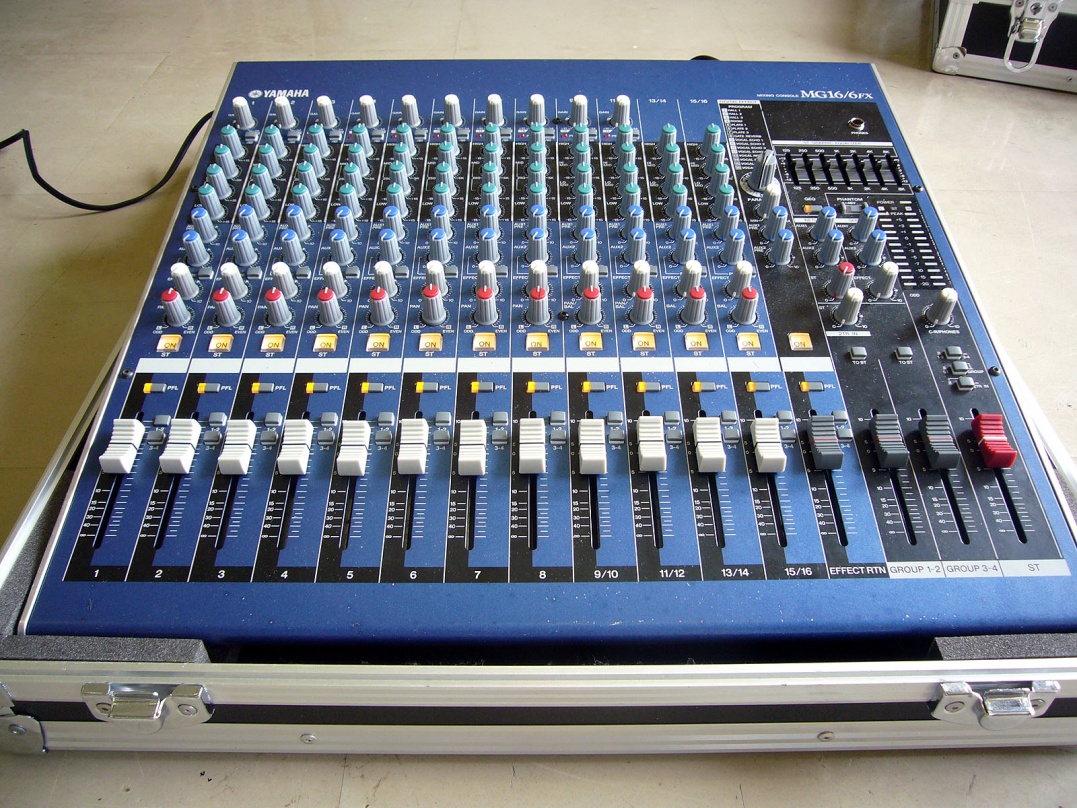 Aux2
8ch
2009/7/1
Sound & Engineering Workshop         -3rd Season-
37
アドバンの卓での音の出し方
メインから音を出す
STバスに送ってMixします
PFLを押してキューする
GainとPadを使ってレベルを合わせる
STを押してSTバスにアサインする
ONを押してチャンネルを生かす
チャンネルフェーダーを上げる
マスターフェーダーを上げる
2009/7/1
Sound & Engineering Workshop         -3rd Season-
38
アドバンの卓での音の出し方
モニターから音を出す
Auxバスに送ってモニターMixを作りますGA32/12は、AuxをMix Busに読み替えてください
(前のページのつづき)
用途によってPre/Post Faderを切り替える
ONを押してチャンネルを生かす
Postのときは、チャンネルフェーダーを上げる
Auxつまみを上げる
マスターフェーダーを上げる
2009/7/1
Sound & Engineering Workshop         -3rd Season-
39
アドバンの卓での音の出し方
センドリターンでエフェクトをかける
Auxバスからエフェクトに送り、それをInputに返しますGA32/12は、AuxをMix Busに読み替えてください
(前のページのつづき)
モニターから音を出すときと同様に、Auxバスからエフェクターに送る
エフェクターのGainと設定を調節する
返ってきたchのGainをとり、メインから音を出すときと同様に、STバスに送る
他のchといっしょにSTバスから出す
2009/7/1
Sound & Engineering Workshop         -3rd Season-
40
基音と倍音
440Hzの音だったらラの音だと分かる

じゃあ、何で同じ440Hzの音なのにPianoやGuitarの音を聞き比べられるの？
何で同じ「人の声」なのに誰の声なのかが分かるの？
音源によって倍音の出方が違うから
2009/7/1
Sound & Engineering Workshop         -3rd Season-
41
基音と倍音
振幅
基音
倍音
2倍音
3倍音
4倍音
5倍音
6倍音
7倍音
Hz
440
880
1320
1760
2200
2560
3080
音高
基音で　　　が決まる
倍音の構成 (≒周波数特性) で　　　が決まる
楽器によって　　　の出方が違う
音色
倍音
2009/7/1
Sound & Engineering Workshop         -3rd Season-
42
エンベロープ
時間変化
時間が経つにつれてPianoとかは音が減衰する
音量だけでなく、倍音構成 (≒周波数特性) も、時間と共に変わっていく

こういった変化の仕方 = エンベロープ が楽器によって違う
2009/7/1
Sound & Engineering Workshop         -3rd Season-
43
エンベロープ
振幅
Note Off
Note On
SustainLevel
Hz
ここは鍵盤押してる間鳴りっぱなし
AttackTime
DecayTime
ReleaseTime
ADSR	… Attack Decay Sustain Release
2009/7/1
Sound & Engineering Workshop         -3rd Season-
44
EQ
振幅
カット！
ブースト！
Hz
440
880
1320
1760
2200
2560
3080
特定の周波数帯域の音量を変えて音質を調節するエフェクト
2009/7/1
Sound & Engineering Workshop         -3rd Season-
45
EQの種類
シェルビングとピーキングがあります
シェルビングイコライザー


ピーキングイコライザー
振幅
Hz
特定の周波数より 下を変化
上を変化
振幅
Hz
特定の周波数の周辺を変化
2009/7/1
Sound & Engineering Workshop         -3rd Season-
46
EQのパラメーター
振幅
Q
Gain
Hz
F
F (Frequency)	… どの周波数をいじるか			　 シェルビングのときは、どこから上/下か
Q			… 変化させる周波数の幅 (広く?/狭く?)
Gain		… その周波数帯を音量をどうするか			　 (ブースト?/カット?)
2009/7/1
Sound & Engineering Workshop         -3rd Season-
47
EQの種類 (2)
グラフィックEQとパラメトリックEQがあります
グラフィックイコライザー


パラメトリックイコライザー
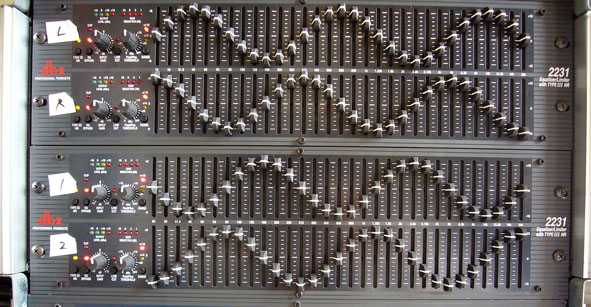 2231は20Hz～20kHzのピーキングEQが横に31個並ぶ
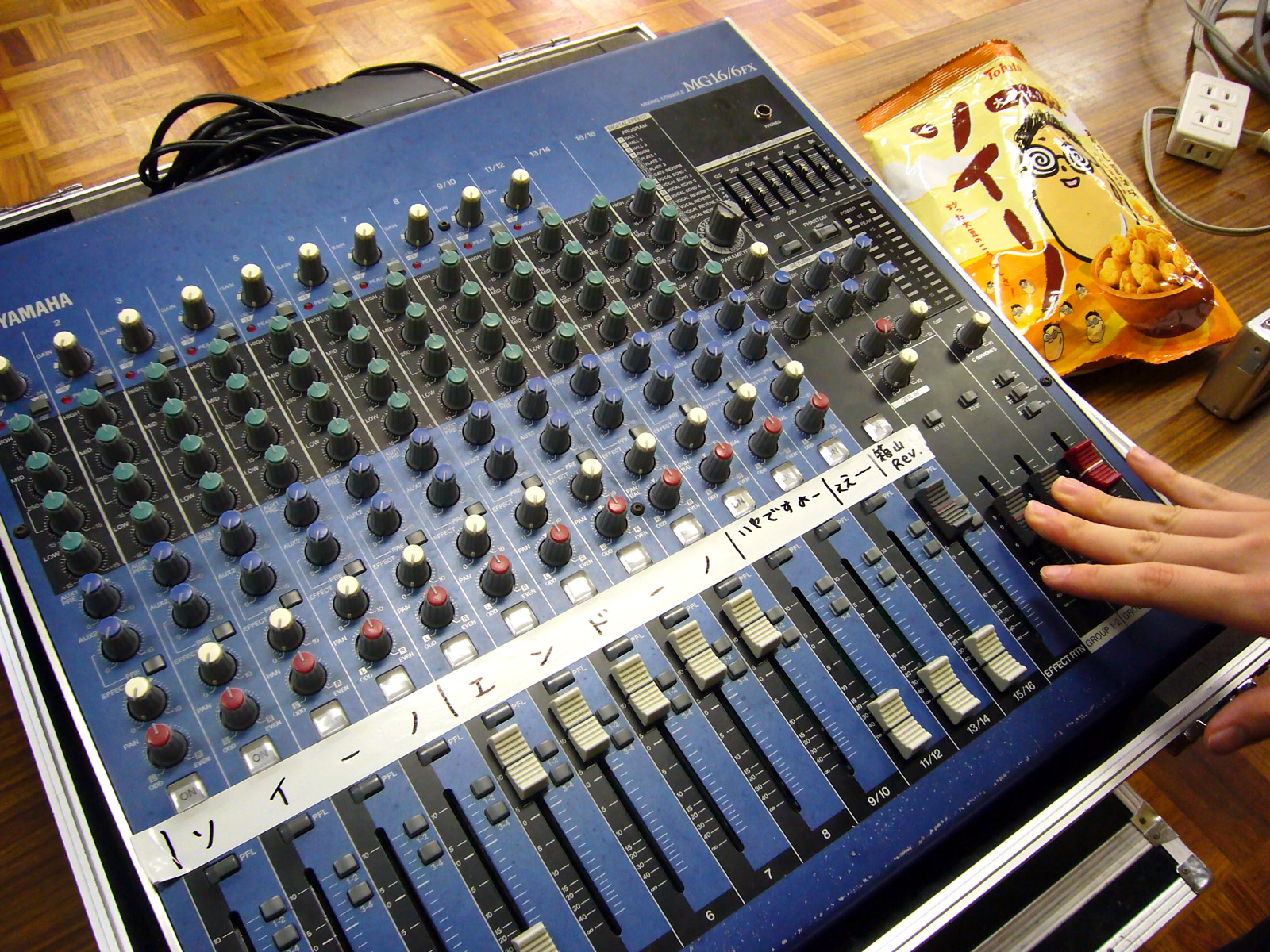 卓についてるやつは、Midの周波数が可変
2009/7/1
Sound & Engineering Workshop         -3rd Season-
48
EQの用途
VoやGtなど、各トラックの音質を補正する (音作りに使用)
出過ぎている周波数帯域や、いらない帯域をカット
足りない周波数帯域や、強調したい帯域をブースト
スピーカー (メイン/モニター) のチューニング
ハウリングをカット
聞きやすい音質に調節
(主にPA)
2009/7/1
Sound & Engineering Workshop         -3rd Season-
49
フィルター
フィルターはEQのなかま
ハイパスフィルター略　: HPF別名: ローカット

ローパスフィルター略　: LPF別名: ハイカット
振幅
Hz
カットオフ周波数より上を通して、下をカット
振幅
Hz
カットオフ周波数より下を通して、上をカット
2009/7/1
Sound & Engineering Workshop         -3rd Season-
50
フィルター
フィルターはEQのなかま
バンドパスフィルター略　: BPF

ノッチフィルター別名: バンド        リジェクション
振幅
Hz
カットオフ周波数の周辺を通して、他をカット
振幅
Hz
カットオフ周波数の周辺をカットして、他を通す
2009/7/1
Sound & Engineering Workshop         -3rd Season-
51
コンプレッサー
音量
時間
Voの声がでっかくなったらフェーダーをさげますよね
そのあと小さくなったらフェーダーを戻しますよね
2009/7/1
Sound & Engineering Workshop         -3rd Season-
52
コンプレッサー
音量
時間
大きい音が来たら音量を下げる　小さくなったら戻す
それを自動でやってくれる機械がコンプです
2009/7/1
Sound & Engineering Workshop         -3rd Season-
53
コンプレッサー
音量
時間
まず、この音量よりでかい音が来たら下げる！ってとこに線を引きます
その線よりでかい音が来たら、音量を下げます
その線より小さくなったら、音量を元に戻します
2009/7/1
Sound & Engineering Workshop         -3rd Season-
54
コンプレッサー
音量
Ratio
Threshold
時間
Threshold … 何dBより大きかったらコンプかけるか
Ratio … 	どのくらいの割合で小さくするか
2:1 … 超えた分を1/2に　4:1 … 超えた分を1/4に
∞:1 … どんな大きい音でもThresholdを超えない　1:1 … なにもしない
2009/7/1
Sound & Engineering Workshop         -3rd Season-
55
コンプレッサー
音量
Gain
時間
コンプをかけると小さくなるので、最後に全体の音量をまとめて上げます
最初と比べると、大きかった所は小さく、小さかったところは大きくなってる！
Gain … 	最後に全体の音量をどのくらい大きくするか
2009/7/1
Sound & Engineering Workshop         -3rd Season-
56
コンプレッサー
つまり、こういうことです
コンプレッサーさんは、一定値より大きな音量の音を圧縮してくれる
最後にまとめて上げるので、小さかったところは大きくなる
→ ダイナミクス(音量の大小の幅)が小さくなる
音量の差を少なくして聴きやすくしたり
音作りに使ったり
スピーカーをでかい音から守ったり
音圧を上げるのに使ったり
2009/7/1
Sound & Engineering Workshop         -3rd Season-
57
コンプレッサー
AttackとReleaseはコンプの反応速度です

Attack : Thresholdを超えてからコンプがかかるまでの時間
Attackが早い … Thresholdを超えてから                       コンプがかかるのが早い
Release : Thresholdを下回ってからコンプが戻るまでの時間
Releaseが早い … Thresholdを下回ってから                         コンプが終わるのが早い
2009/7/1
Sound & Engineering Workshop         -3rd Season-
58
リバーブ
原音に残響 (響き) を付加するエフェクター
Voを響かせていいかんじに
ホールや部屋の響きを再現する	…などなど
振幅
原音
エフェクト音
あ
あーー…
時間
2009/7/1
Sound & Engineering Workshop         -3rd Season-
59
ディレイ
原音を遅延させて出力するエフェクター
声に山びこ効果をつける
フレーズを繰り返したり定位を広げたり	…などなど
振幅
原音
エフェクト音
あ
あ
あ
あ
あ
あ
時間
2009/7/1
Sound & Engineering Workshop         -3rd Season-
60
インサートのつなぎかた
チャンネルにエフェクトを直列につなぐ
DAW:	トラックの「インサート」をクリックして		プラグインを挿入
PA:	Insert端子からインサーションケーブル		でエフェクターを接続
入力
エフェクト
ミキサー
2009/7/1
Sound & Engineering Workshop         -3rd Season-
61
インサートの特徴
原音自体を変化させる
EQ、コンプ、リミッター、ゲート、ピッチシフター、ディストーション、オートパン …などに使う
センドリターンにすると、エフェクトをかける前の音もいっしょに出てしまう
エフェクト音
原音
2009/7/1
Sound & Engineering Workshop         -3rd Season-
62
センドリターンのつなぎかた
センドに送って、原音とMixする
DAW:  センドトラックを作り、エフェクトをかけたいトラックの「センド」からセンドトラックに送る
PA:  Auxバスに送って、Aux Outからエフェクトへ。       そしてエフェクターのOutをInput Chに戻す
トラック1
MIX!!
トラック2
トラック3
センド
エフェクト
2009/7/1
Sound & Engineering Workshop         -3rd Season-
63
センドリターンの特徴
原音とエフェクト音をMixして出す
複数トラックに同じエフェクトをかける
リバーブ、ディレイ、コーラス、フランジャーフェイザー …などに使う (アドバンでは主にSPX)
インサートにすると、かけるトラックの数だけエフェクターが必要になってしまう
原音
エフェクト音
MIX!!
+
=
2009/7/1
Sound & Engineering Workshop         -3rd Season-
64
オートメーション
ミキサーのフェーダー、パン、プラグインの操作子など、DAW上のパラメーターの動きを記録して、再生時にその動きを再現する機能
つまり、手でつまみやフェーダーを動かすのを記録して、自動的にやってくれる！
これによって、曲中で音量やパン、エフェクトの効果などをダイナミックに変化させ、有機的なMixが可能
Read (再生)
Write (記録)
トラック
オートメーショントラック
2009/7/1
Sound & Engineering Workshop         -3rd Season-
65
グループとフォルダトラック
どちらも複数のトラックをまとめるための機能ですが、ちょっと違います
2009/7/1
Sound & Engineering Workshop         -3rd Season-
66
グループ
複数のトラックの信号が1つのグループチャンネルに送られ、ミックスされる
例1: Kick, Sn, HH, Tom, Topを「Dr」というグループにまとめてMixし、ドラム全体にコンプをかける
例2: Drグループ全体の音量をまとめて上げる
アドバンの卓のグループ・バスも同じ
トラック1
グループ
トラック2
トラック3
2009/7/1
Sound & Engineering Workshop         -3rd Season-
67
フォルダトラック
複数のトラックをフォルダ分けするが、各トラックの信号はバラのまま
例: BGM, SE, 環境音, ナレーションをそれぞれフォルダ分けして、画面を見やすくする
例: VoのOKテイクを作った後、ボツテイクをフォルダに入れてたたんでおき、表示面積を節約する
トラック1
トラック2
フォルダ
トラック3
2009/7/1
Sound & Engineering Workshop         -3rd Season-
68
情報を調べるソース
Sound & Recording Magazine
リットーミュージック発行、月刊の雑誌
有隣堂で売ってる (1,000円前後、立ち読み可能)
本で調べる場合
リットーの本いろいろ http://www.rittor-music.co.jp/hp/books/onkyo.html
ちなみにキャリサポの荻野先生も本書いてます
Webで調べる場合
用語を調べるときはWikipediaとか(ただしレポートで使うとみんな使ってるのでばれるｗ)
情報収集全般は、まずGoogleで検索が基本！ひたすらググるべし！
2009/7/1
Sound & Engineering Workshop         -3rd Season-
69